Selected questions that are on new Physics IB syllabus
From HL May 08 TZ2
and
Grade Gorilla
Elephant lifetime
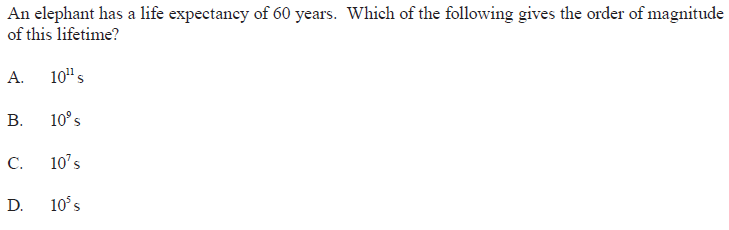 Straight line plot
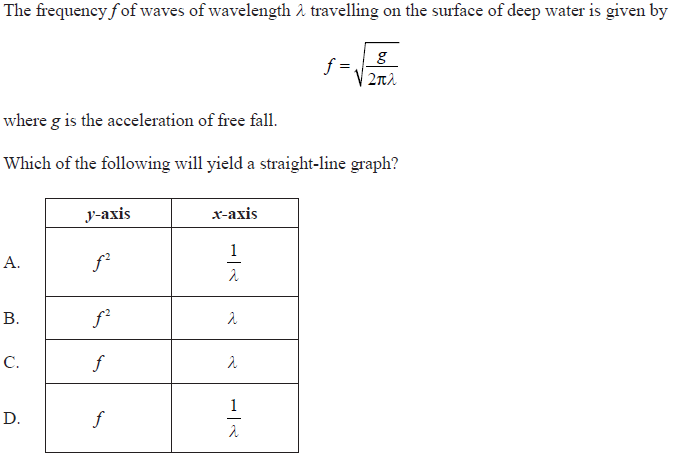 Vector subtraction
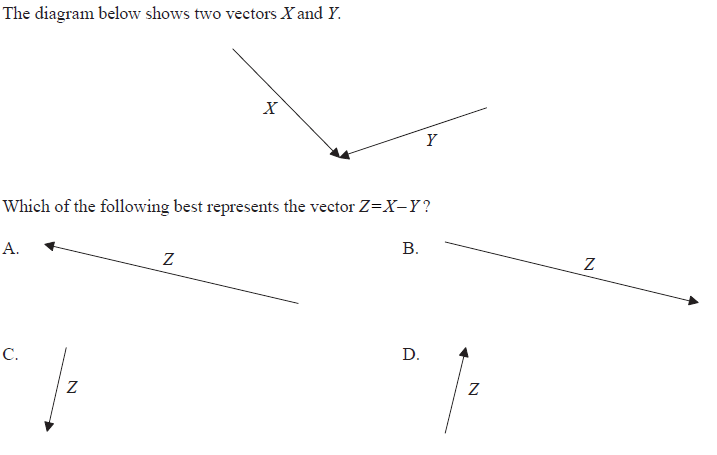 Combining percentage uncertainty
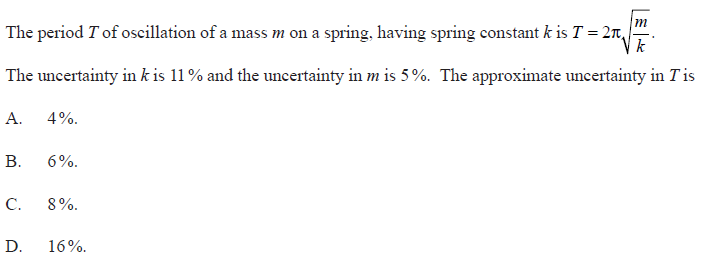 Falling in viscous fluid
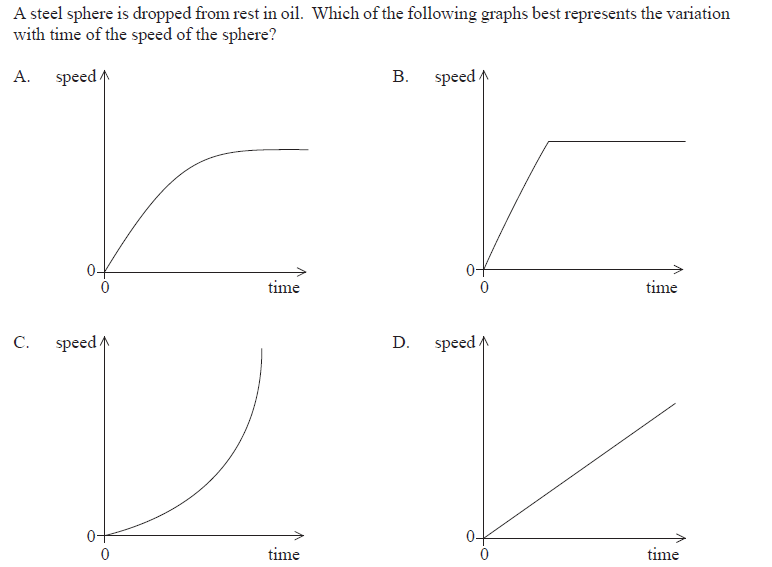 Efficiency
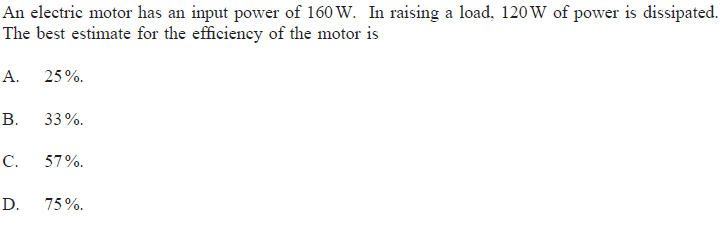 Spring stretch
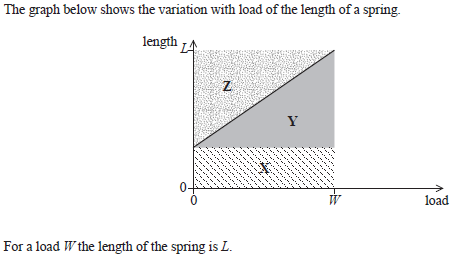 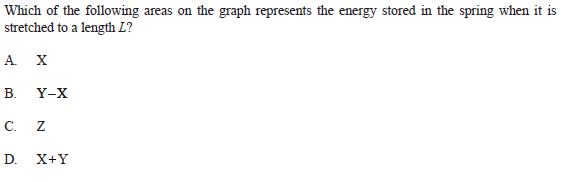 Acceleration 1
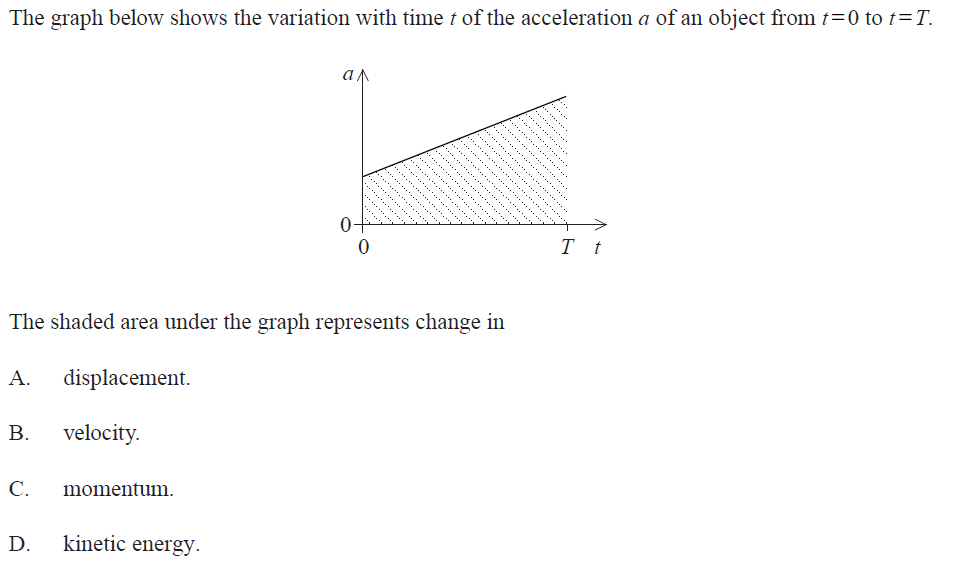 Acceleration 2
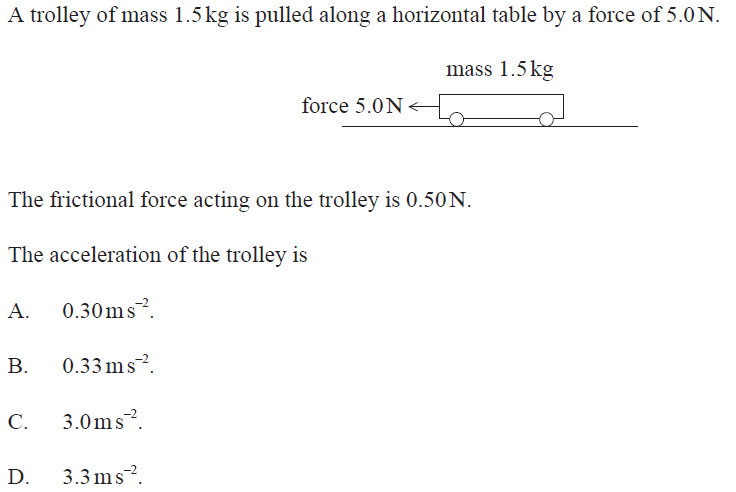 Circular motion
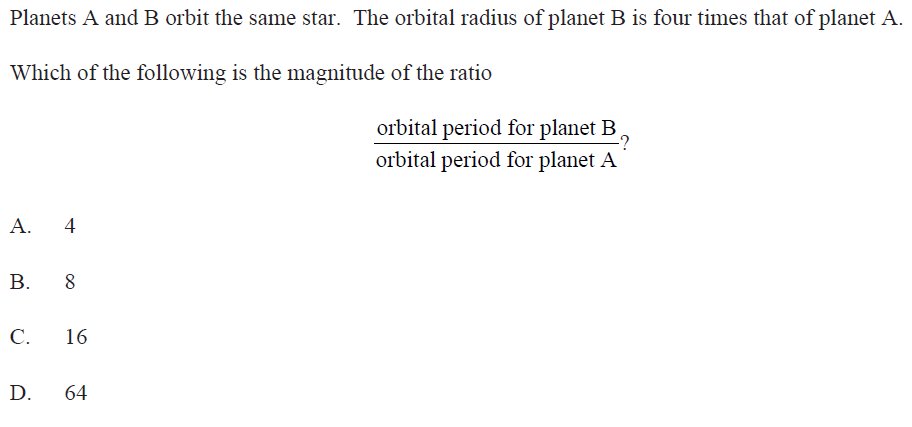 Escape velocity
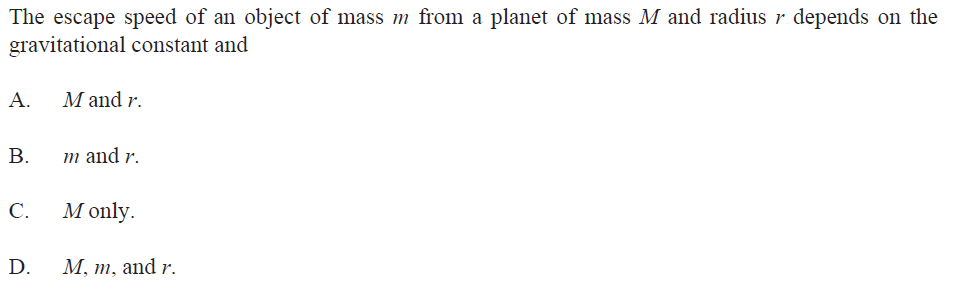 Forces in Fields
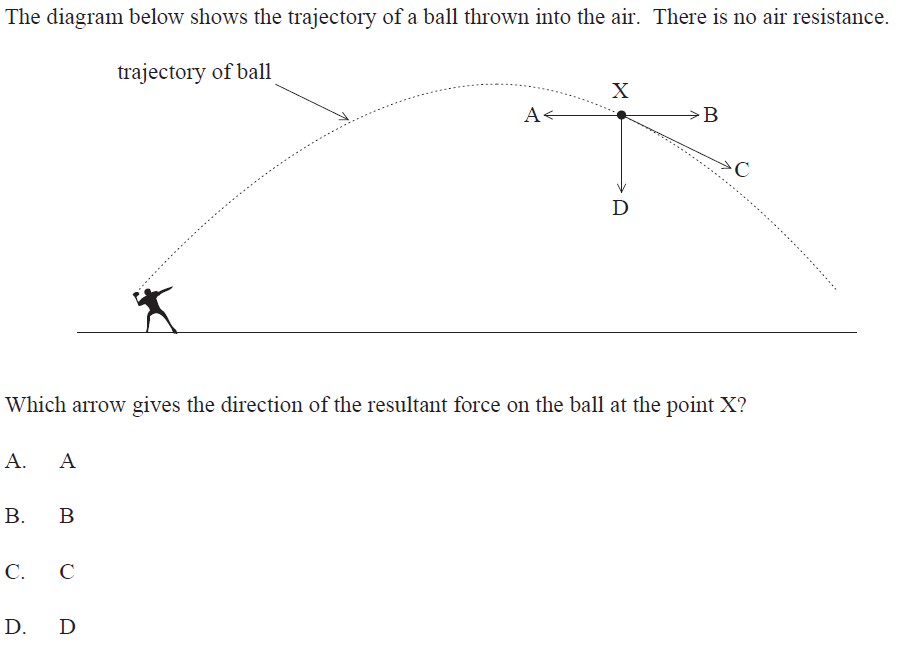 Gas leak
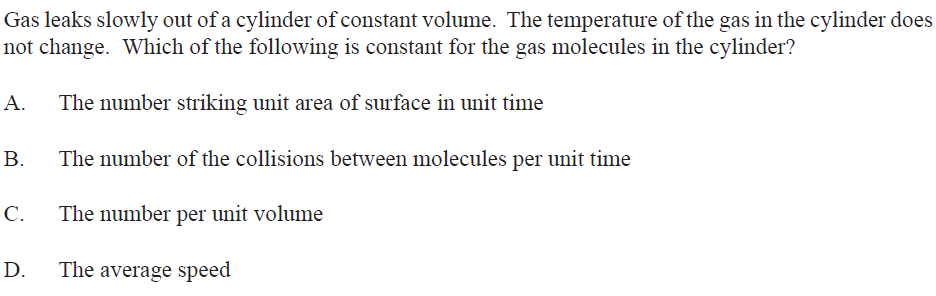 Ideal gas
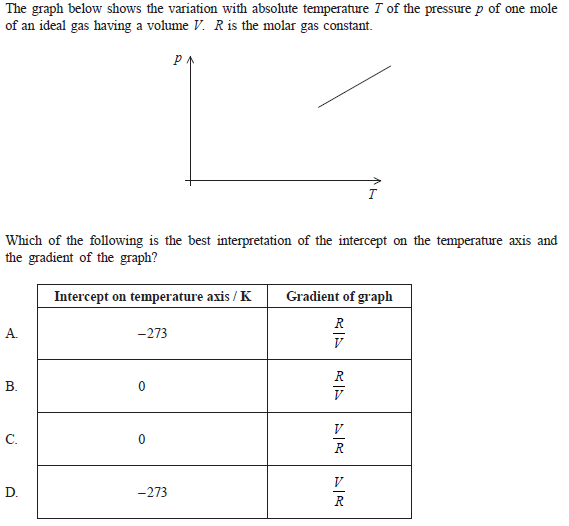 Specific heat (capacity)
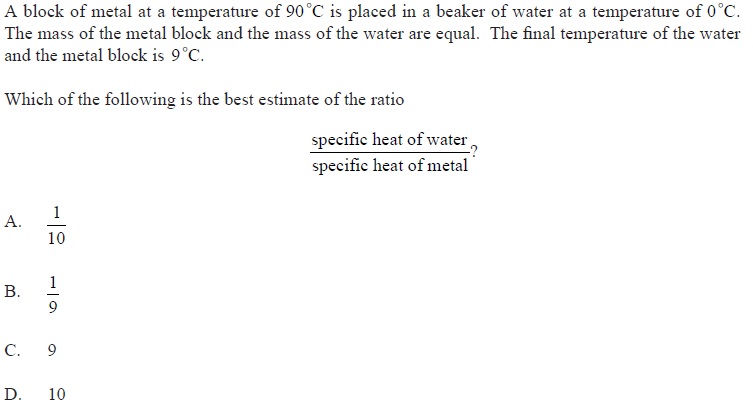 Entropy
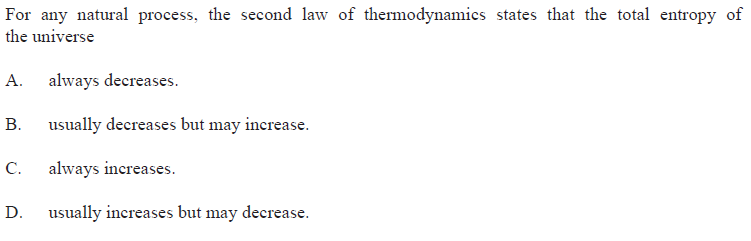 Heat Engine
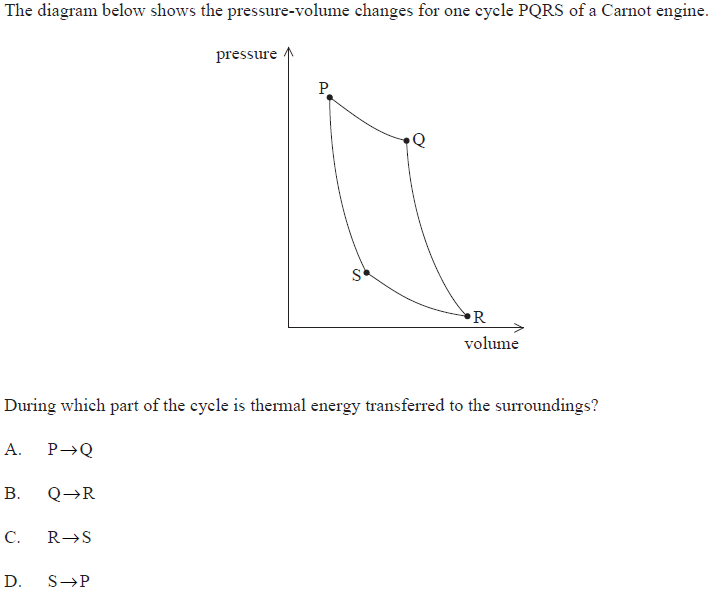 Snell’s law
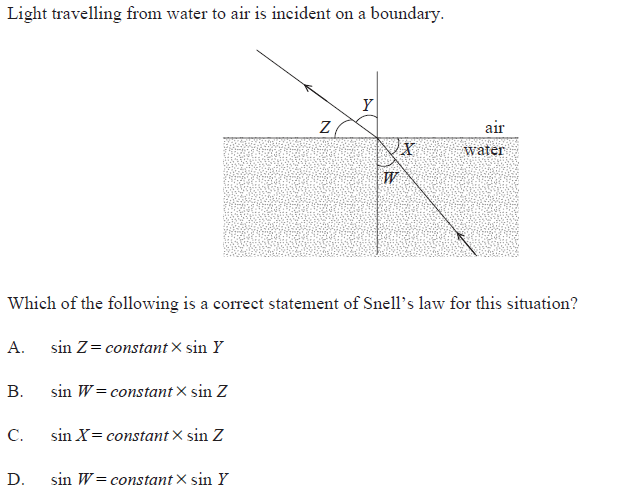 Standing wave
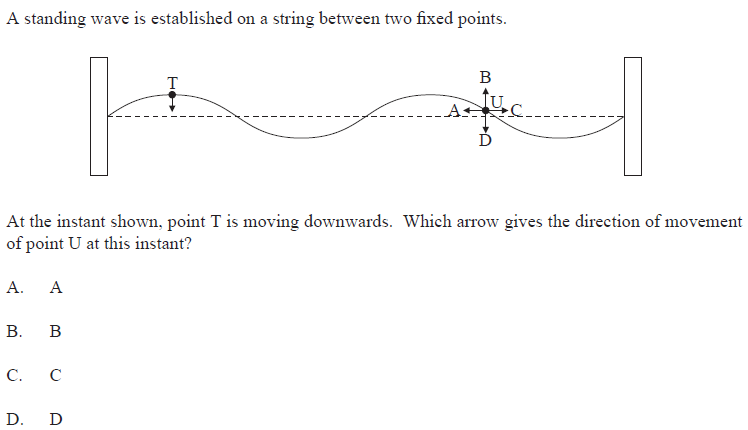 Standing wave 2
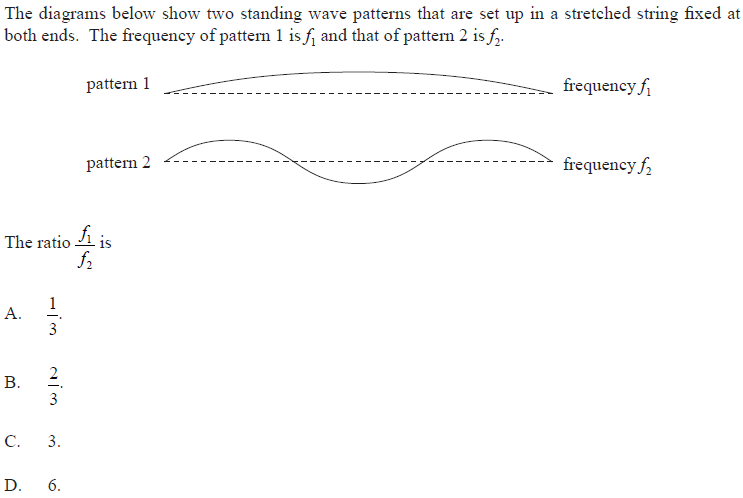 Interference
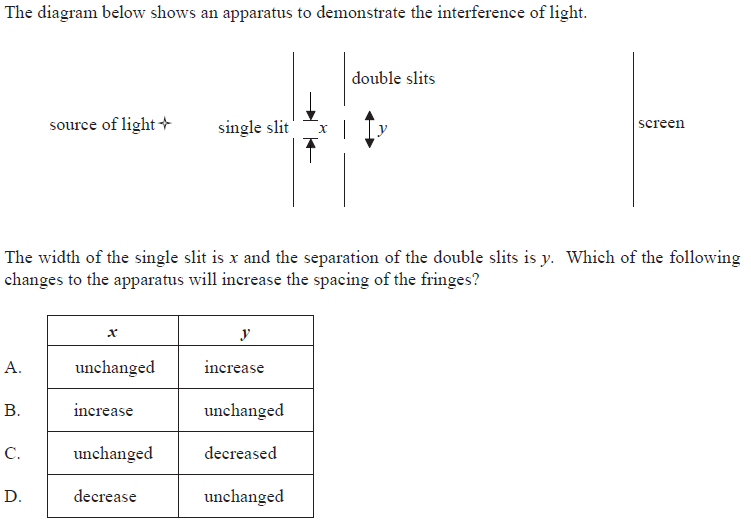 Doppler shift
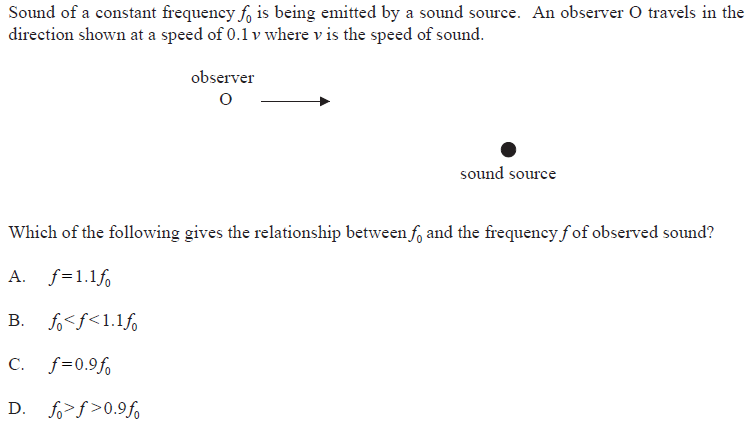 Units of resistance
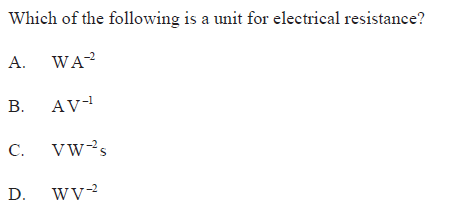 Field due to point charges
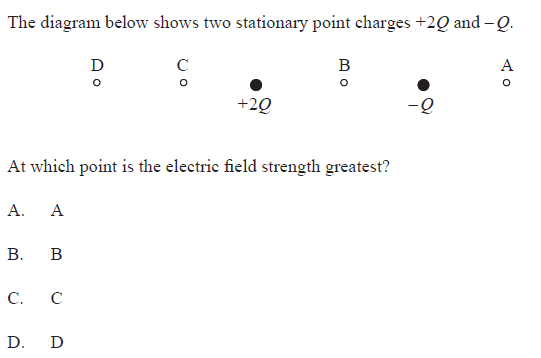 Field due to current
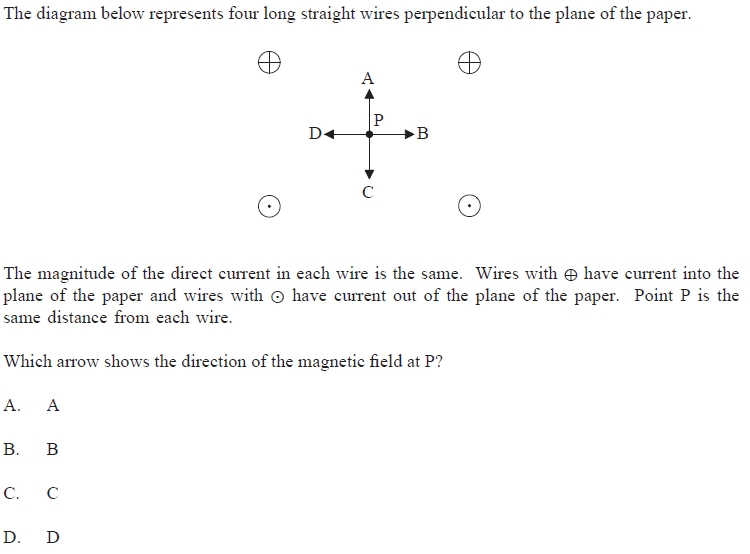 Field effects
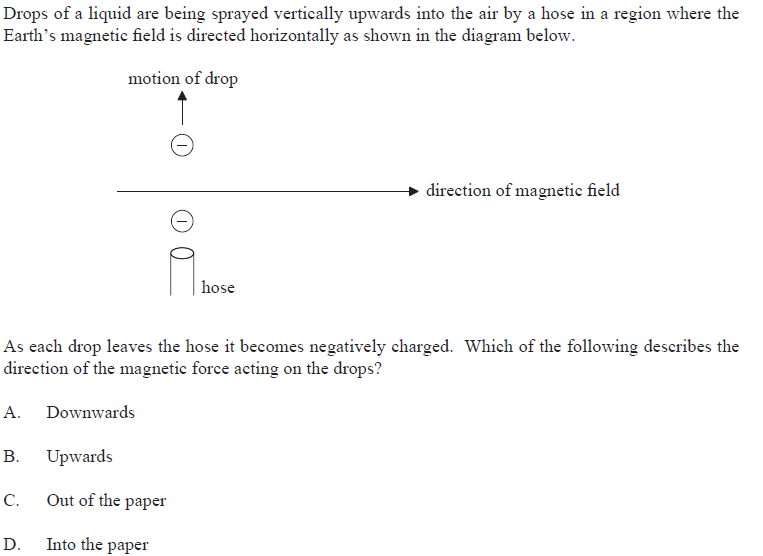 Field effects 2
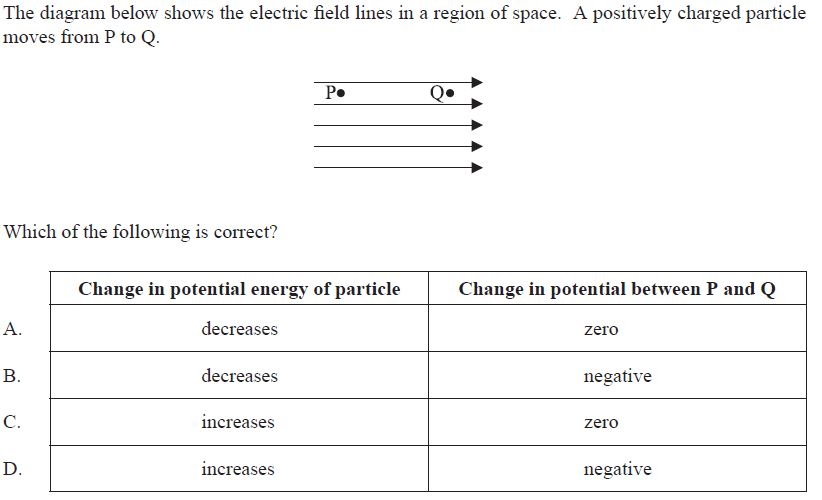 Induction
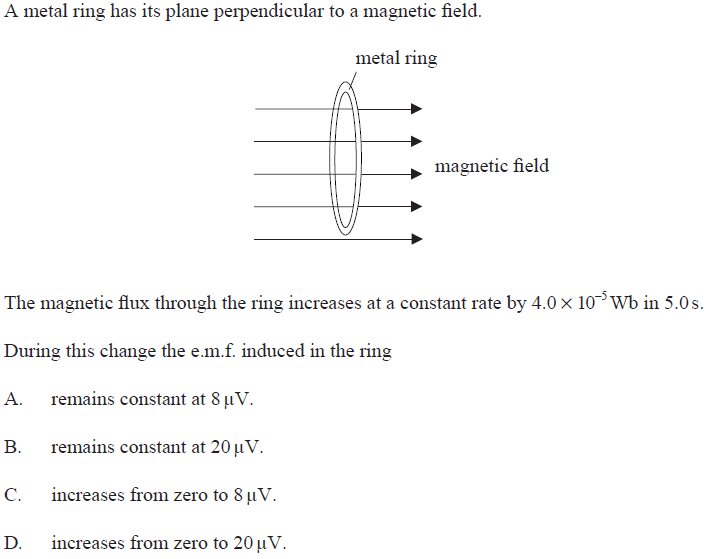 Induction 2
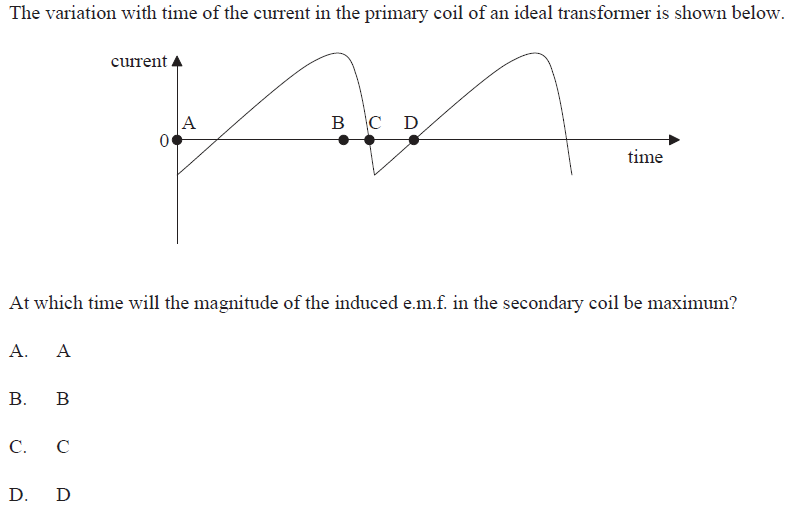 Beta minus decay
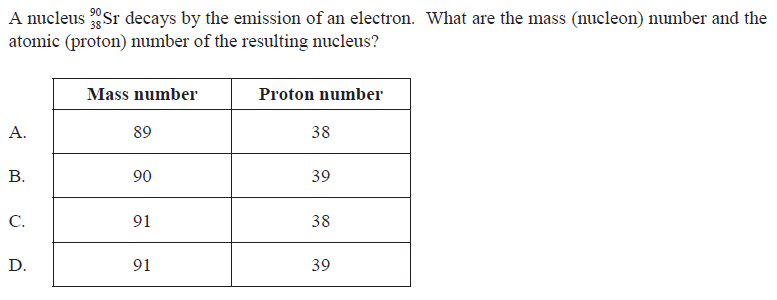 Decay rates
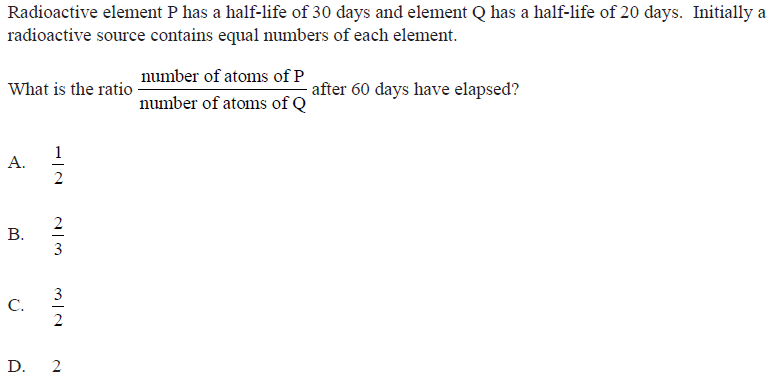 Photocell
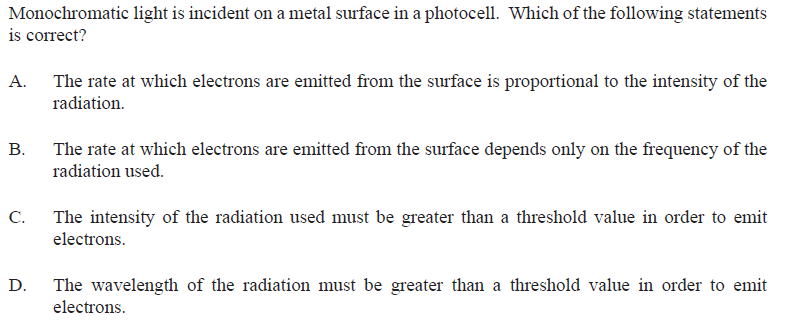 de Broglie wavelength
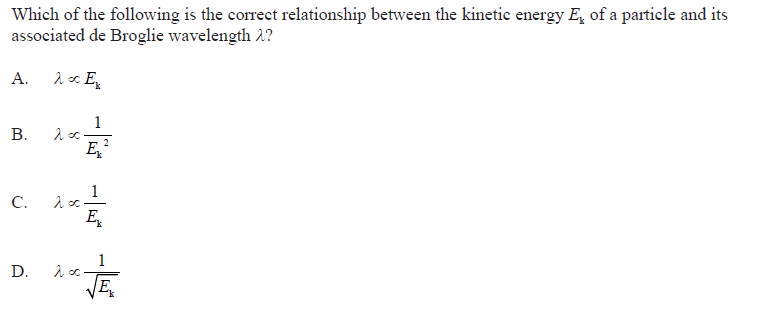 Mass spectrometer
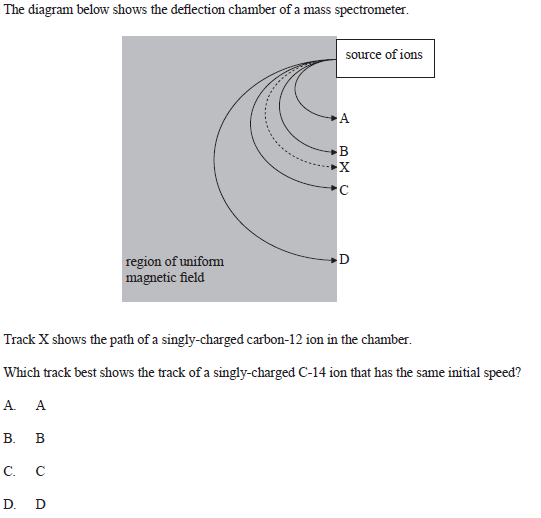 Alpha scattering
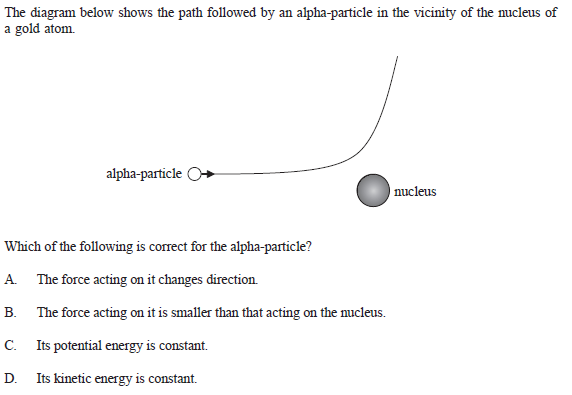 Fossil fuels
Which of these answers correctly describes the uses and properties of the 3 fossil fuels?
http://gradegorilla.com/IBclimate/climate1.php
Power of waves
A sea wave of length l, amplitude A and velocity v produces a maximum power output of P. if the wave increase in strength to have a velocity of 3v, amplitude of 4A, then the power for an identical length will be
A. 7P
B. 12P
C. 36P
D. 48P
http://gradegorilla.com/IBclimate/climate1.php
MeVc-2
When using the formula E=mc2 it is common to use units of MeV c-2. This is a unit of
A. mass
B. energy
C. velocity
D. power
http://gradegorilla.com/IBclimate/climate1.php
Black body radiation
Black body radiation is the name given to radiation emitted by a hot body. If the temperature of a body is doubled, how does this affect the power output and the peak wavelength?
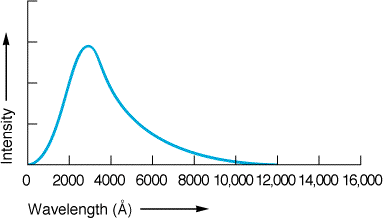 http://gradegorilla.com/IBclimate/climate1.php
Binary
The number 28 converted to binary is
A. 00111
B. 111
C. 11100
D. 10110
http://gradegorilla.com/IBclimate/climate1.php
CCD Resolution
Three distant stars appear close together in a line in the night's sky. They can just be resolved by a CCD if the light falls on a line of at least
A. 3 pixels length
B. 5 pixels length
C. 6 pixels length
D. 9 pixels length
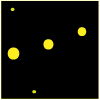 http://gradegorilla.com/IBclimate/climate1.php
Magnification
A small rectangle measuring 1.5mm x 3mm is photographed using a digital camera. The image produced on the CCD measures 6mm x 12 mm. The magnification of the camera is therefore equal to
A. 4
B. 16
C. 0.25
D. 0.0625
http://gradegorilla.com/IBclimate/climate1.php